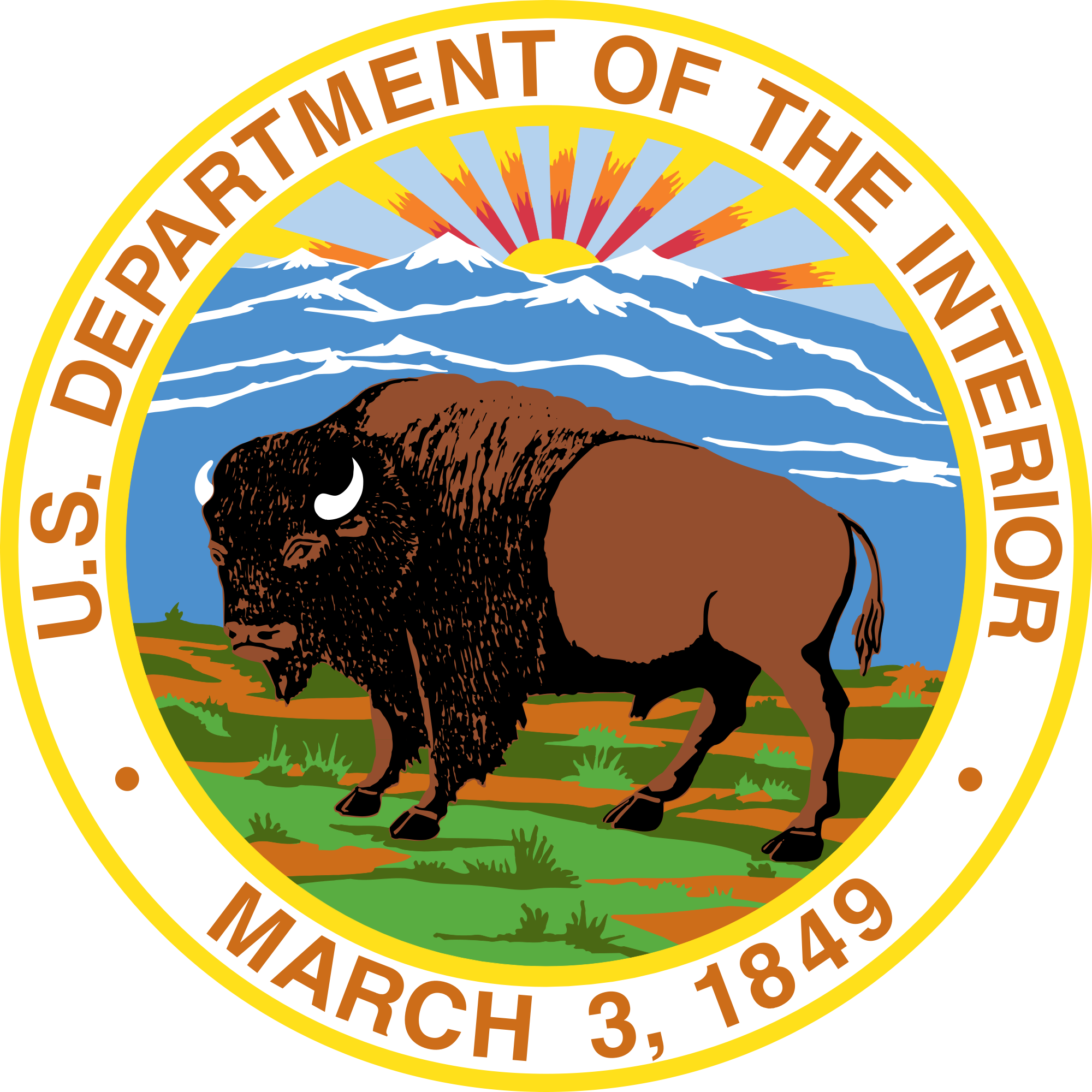 Building a Better BIE DRAFT Strategic Plan Proposal
Bureau of Indian Education
October 2017
Introduction
What is Strategic Planning?
It is an organizational management activity that is used to: 
Identify an organization’s priorities, 
Maximize organizational collaboration with stakeholders, 
Efficiently direct an organization’s time, energy and resources, 
Ensure an organization’s employees are working cooperatively toward common goals, and
Establish general agreement around intended outcomes.
Introduction
What are BIE’s Strategic Planning Goals?
BIE desires to implement an effective plan which sets the strategic direction of the Bureau, communicates its organizational goals, outlines the specific strategies needed to achieve those goals, and effectively and accurately incorporates the input, feedback, and contributions of the Tribes, schools, and Native education partners for which it serves.
Background
GAO Report 13-774, Indian Affairs: Better Management and Accountability Needed to Improve Indian Education:

High leadership turnover
Lack of an organizational strategic plan
“Develop a strategic plan that includes detailed goals and strategies for BIE...[d]evelopment of the strategic plan should incorporate feedback from BIE officials and other key stakeholders.”
BIE’s goal is to seek substantive consultation from Tribes, engage in a robust communication effort with other interested stakeholders, and fully implement the strategic plan by spring 2018.
Strategic Planning Process
Step One: Develop a Draft Strategic Plan Proposal:
BIE engaged in face-to-face internal strategic planning exercises with Central Office and Field Level leaders which totaled 8 days and included 31 managers;
BIE solicited input and feedback (to the goal level) from the FISE Union, BIE employees, school boards, school level leaders and staff, and representatives from NIEA, and NCAI. 
BIE concluded its Draft Strategic Plan Proposal efforts in September 2017.
Strategic Planning Process
Step Two: Formal Tribal consultation and robust communication and engagement with Indian education stakeholders:
Formal Tribal consultation
Planning and engaging in comprehensive communication and input contribution from critical Indian education stakeholders, including:
Tribes and Tribal Education Departments,
School Boards
School leaders and staff,
Indian education advocacy organizations, such as  NCAI and NIEA,
FISE Union, and 
BIE employees
Strategic Planning Process
Step Three: Gather all contributions, feedback, and input submitted by January 13, 2018 as identified in Federal Register Notice 82 FR 48241 (10/17/2017) and incorporate such input into a Formal BIE Strategic Plan.
Following the last Tribal consultation there is a thirty (30) day comment period to garner additional feedback. 
All contributions, feedback, and input is encouraged to strengthen the document and improve the Bureau’s dedication to an inclusive process.
Draft Strategic Plan Proposal
The DRAFT Strategic Plan Proposal includes the following components:
Vision Statement,
Mission Statement,
Core Values,
Goals, and 
Strategies.
Draft Strategic Plan Proposal
DRAFT Vision Statement:
“The Bureau of Indian Education (BIE) is the preeminent provider of high quality educational services and supports to students at BIE funded schools to foster lifelong learning.”
Draft Strategic Plan Proposal
DRAFT Mission Statement:
“The mission of the BIE is to provide students at BIE-funded schools with a culturally relevant, high-quality education that prepares students with the knowledge, skills and behaviors needed to flourish in the opportunities of tomorrow, become healthy and successful individuals, and lead their communities and sovereign nations to a thriving future that preserves their unique cultural identities.”
Draft Strategic Plan Proposal
DRAFT Core Values:  
“BIE employees carry out the mission to achieve the vision through guiding organizational principles underpinning how the work of the BIE is successfully accomplished. 
Excellence: The BIE achieves success through continuous self-assessment and improvement. 
Focus: The BIE is student-centered, committed to addressing the holistic needs of students. 
Integrity: The BIE maintains high standards of character and professionalism as the foundation upon which the agency is built.
Respect: The BIE fosters communities of support through mutual regard and collaboration.
Service: The BIE supports students through proactive and responsive teamwork with schools, tribes and communities”
Draft Strategic Plan Proposal
DRAFT Goals: There are six (6) draft goals, each with goal specific strategies.
DRAFT Goal 1: “All students will enter kindergarten academically, socially, and emotionally prepared to succeed in school.”
DRAFT Goal 2: “All students will develop the knowledge, skills, and behaviors necessary for physical, mental, and emotional wellbeing.”
DRAFT Goal 3: “All students will develop the knowledge, skills, and behaviors necessary to progress successfully through school.”
Draft Strategic Plan Proposal
DRAFT Goal 4: “All students will graduate high school ready to succeed in postsecondary study and careers.”
DRAFT Goal 5: “All students will develop the knowledge, skills, and behaviors needed to lead their sovereign nations to a thriving future through self-determination.”
DRAFT Goal 6: “All students will benefit from an education system that is effective, efficient, transparent, and accountable.”
Draft Strategic Plan Proposal
DRAFT Strategies: Each goal has specific strategies designed to accomplish the goal. There are twenty-two (22) draft strategies in total.

DRAFT Strategy 1.1: “Establish Partnerships with Early Childhood Development Organizations.”
DRAFT Strategy 1.2: “Strengthen Family-School-Community Connections.”
DRAFT Strategy 1.3: “Preschool Initiative”
Draft Strategic Plan Proposal
DRAFT Strategy 2.1: “Student Wellness”
DRAFT Strategy 2.2: “Behavioral Health”
DRAFT Strategy 2.3: “Student Physical Health and Safety”
Draft Strategic Plan Proposal
DRAFT Strategy 3.1: “Recruitment for Principals, Teachers and Staff” 
DRAFT Strategy 3.2: “Develop and Mentor Principals, Teachers and Staff”
DRAFT Strategy 3.3: “Standards-aligned Curricula”
DRAFT Strategy 3.4: “Curriculum-aligned Instruction”
DRAFT Strategy 3.5: “Assessments”
DRAFT Strategy 3.6: “Personal Competencies”
DRAFT Strategy 3.7: “Native Languages and Cultures”
Draft Strategic Plan Proposal
DRAFT Strategy 4.1: “Post-secondary Support and Transition”
DRAFT Strategy 4.2: “Career Readiness”
DRAFT Strategy 4.3: “Engagement”
DRAFT Strategy 4.4: “Colleges and Universities”
Draft Strategic Plan Proposal
DRAFT Strategy 5.1: “Educational Self-Determination”
DRAFT Strategy 5.2: “Support Tribal Education Capacity-Building”
Draft Strategic Plan Proposal
DRAFT Strategy 6.1: “Employee System of Support”
DRAFT Strategy 6.2: “Data-driven Decision Making”
DRAFT Strategy 6.3: “Communication”
Tribal Consultations
Questions?
For questions or concerns, feel free to contact the SPM team presenters at:

Mr. Clint Bowers at clint.bowers@bie.edu

Mr. Travis Clark at travis.clark@bie.edu
Comments & Feedback
Federal Register Citation: 82 FR 48241 (10/17/2017)

Please submit written comments and feedback to the comment coordinator by January 13, 2018 at:

Ms. Paulina Bell at: paulina.bell@bie.edu